English Class
be動詞　isの使い方
be動詞の確認！
今知っているbe動詞は３つ・・・
      is          am         are

くっつく相手によって変わります！
　　　I には am
　　　You とたくさん には are
　　　1人、1つには is
今回は
ここの話！
確認！
is を使うのは…

I , You 以外の1人1つ!!
わたしの
英語に直して言う
・教師が話して伝える
・生徒に言わせる
のどちらでもOKです
以下のページ同じ
This is my pen.
わたしの
This is my notebook.
あなたの
This is your cat.
わたしの
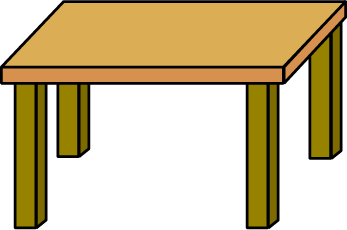 That is my pen.
あなたの
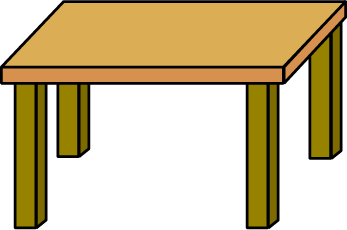 That is your notebook.
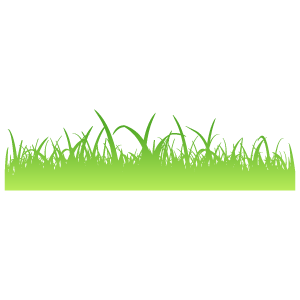 わたしの
That is my dog.
This is Ichiro.  He is a baseball player.
This is Kanna.  She is an idol.
This is Tama.  It is my cat.
Is this a fish?
Look!
Yes, it is. / No, it’s not.
Is this a girl?
Look!
Yes, it is. / No, it’s not.
Is this a cat?
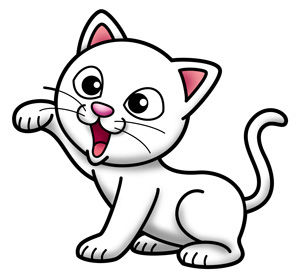 Yes, it is.
Is this a racket?
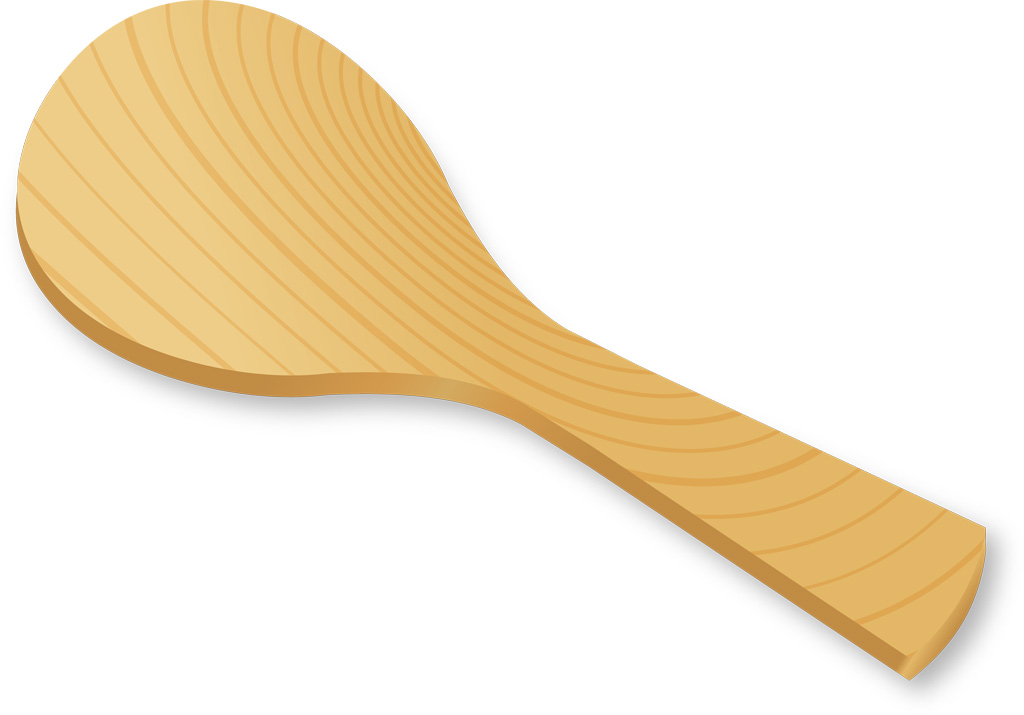 No, it’s not.  It’s a しゃもじ.
まとめ！
This is a cat.　これはネコです。
Is this a cat?　　これはネコですか。
Yes, it is.　　　　はい、そうです。
No, it is not.　　いいえ、ちがいます。
isも前に出したら疑問文！⇒itに変えて答える